Piet  Mondrian
Pieter Cornelis (Piet) Mondrian (1872. - 1944.)
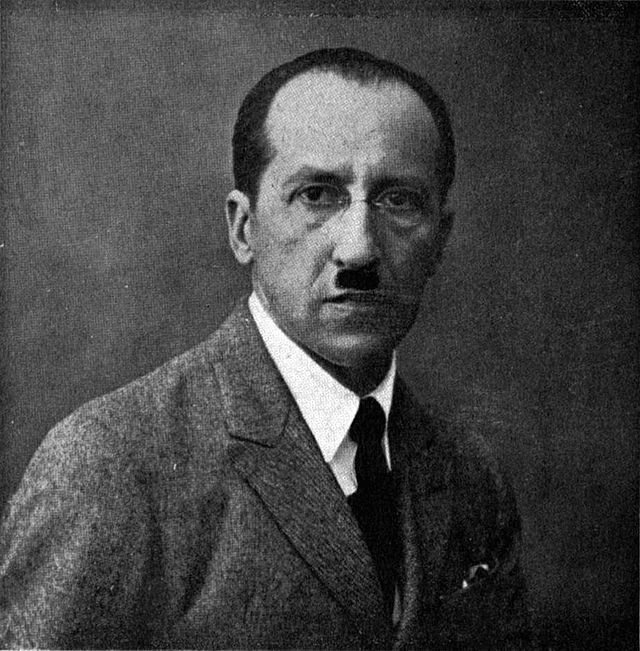 nizozemski slikar 
razvio je novi oblik apstraktne umjetnosti nazvan neoplasticizam
Tableau , 1921.
Plohu komponira ritmom obojenih kvadratnih površina (crvena, plava i žuta) obrubljenih rasterom crnih linija.
Composition with Yellow, Blue and Red 1937–42
Broadway Boogie-Woogie, 1942.
Composition in Oval with Color Planes , 1914.
Gray Tree, 1912.